Free PPT Templates: Allppt.com
You can download professional PowerPoint diagrams for free
50%
Your Text Here
60%
Your Text Here
40%
Your Text Here
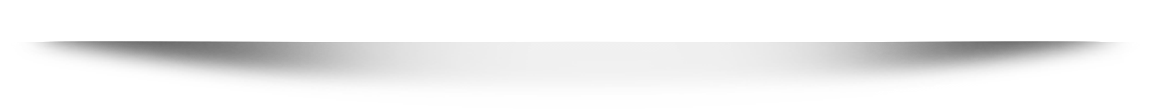 70%
Your Text Here
Your Text ere
Your Text ere
Your Text ere
Your Text ere
Your Text ere
Your Text ere
You can simply impress your audience and add a unique zing and appeal to your Presentations.
You can simply impress your audience and add a unique zing and appeal to your Presentations.
You can simply impress your audience and add a unique zing and appeal to your Presentations.
You can simply impress your audience and add a unique zing and appeal to your Presentations.
You can simply impress your audience and add a unique zing and appeal to your Presentations.
You can simply impress your audience and add a unique zing and appeal to your Presentations.
80%
Your Text Here
90%
Your Text Here
www.free-powerpoint-templates-design.com